Public Buildings
(Kamu Binaları)
Amusement Park
Art Gallery
Bakery
Bank
Lunapark
Sanat Galerisi
Fırın
Banka
See exhibitions
Buy some bread
Pay the bills
Have fun
Sergileri görmek
Ekmek almak
Faturaları ödemek
Eğlenmek
Enjoy the rides
Buy cake / cookie
Draw money
Lunapark aletlerinin keyfini çıkarmak
Kek / kurabiye almak
Para çekmek
Pharmacy / 
Chemist’s
Cinema / 
Movie Theatre
Bookshop
Butcher
Kitap Dükkanı
Kasap
Eczane
Sinema
Buy meat
Buy medicine
Watch a movie
Buy a book
Et almak
İlaç almak
Film izlemek
Kitap almak
Buy painkiller
Ağrı kesici almak
Shopping Mall/
Department Store
Game Store
Coffee Shop
Fire Station
Kahve Dükkanı
Alışveriş Merkezi
İtfaiye
Oyun Mağazası
Buy clothes
Report a fire
Buy game CD’s
Meet friends
Kıyafet almak
Yangın ihbar etmek
Oyun CD’leri almak
Arkadaşlarla buluşmak
Chat with friends
Buy a present
Arkadaşlarla sohbet etmek
Hediye almak
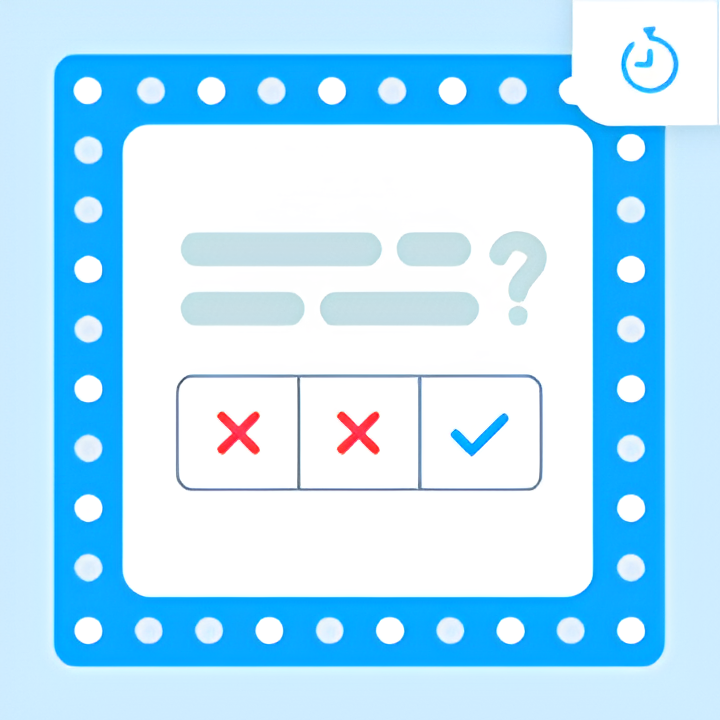 Let's Play!
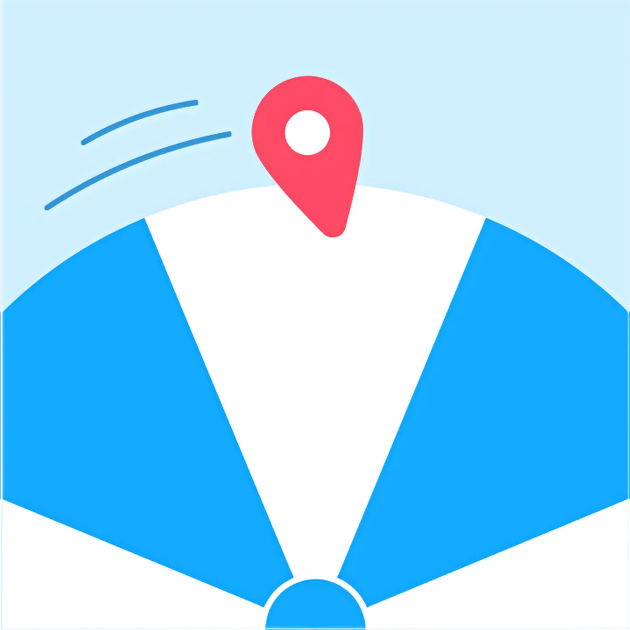 Let's Play!
Governorship
Grocery
Greengrocery
Hospital
Valilik
Market/Bakkal
Manav
Hastane
Buy food and drinks
Buy fruit
See a doctor
Ask for information
Yiyecek ve içecek almak
Meyve almak
Doktora görünmek
Bilgi almak
Buy a magazine
Buy vegetables
Dergi almak
Sebze almak
Municipality / 
City Hall
Library
Mosque
Museum
Kütüphane
Camii
Belediye
Müze
Pray
Pay taxes
See the sculptures
Borrow a book
İbadet etmek
Vergi ödemek
Heykelleri görmek
Kitap ödünç almak
Read a book
Kitap okumak
Music Store
Park
Pet Shop
Police Station
Müzik Mağazası
Park
Evcil Hayvan Dükkanı
Polis Merkezi
Walk the dog
Buy cat food
Report the burglary
Buy Music CD’s
Köpeği gezdirmek
Kedi maması almak
Hırsızlık ihbar etmek
Müzik CD’si almak
Take a walk
Ask for help
Yürüyüş yapmak
Yardım istemek
Post Office
Restaurant
School
Sports Centre
Postane
Restoran
Okul
Spor Salonu
Eat something
Learn something
Do sports
Post a letter
Bir şeyler yemek
Bir şeyler öğrenmek
Spor yapmak
Mektup göndermek
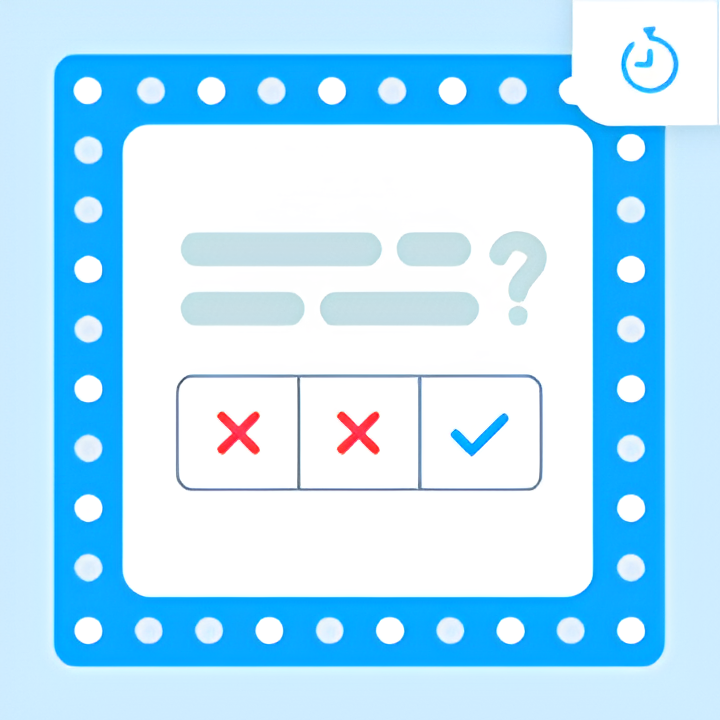 Let's Play!
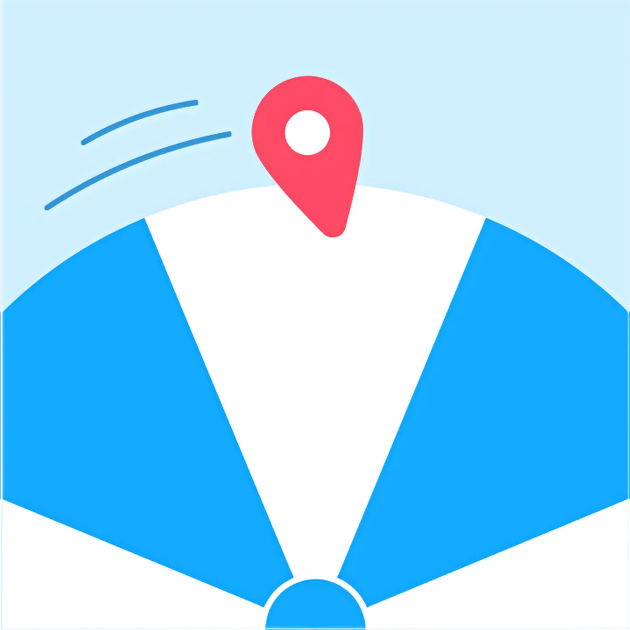 Let's Play!
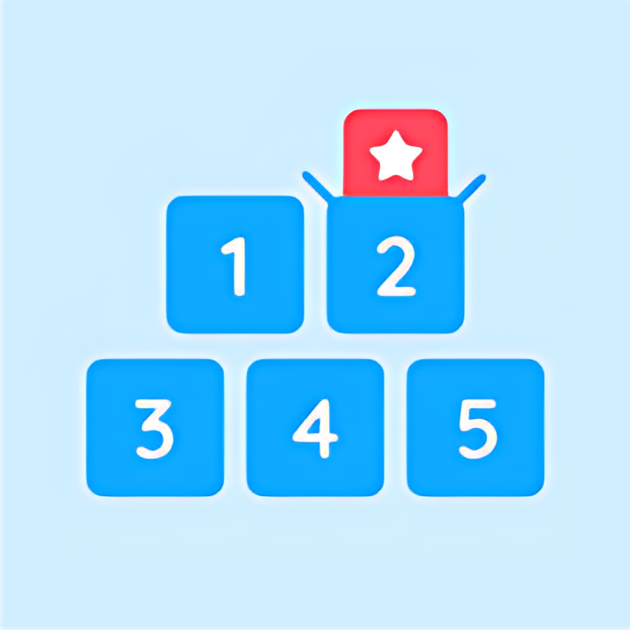 Let's Play!
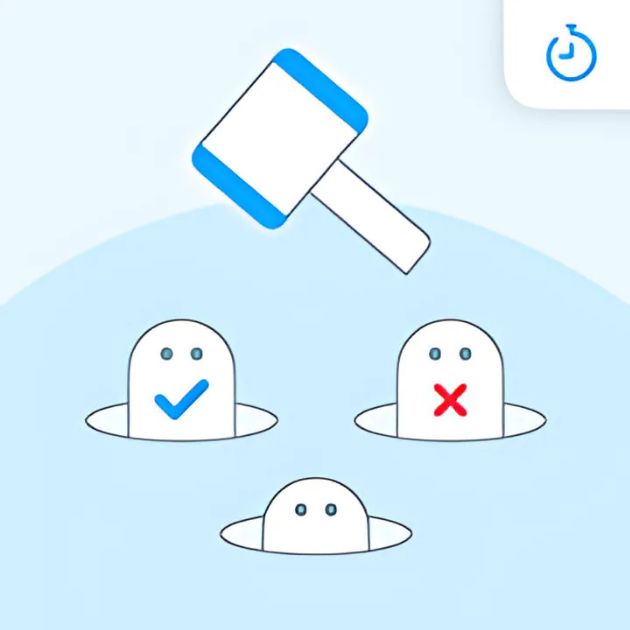 Let's Play!
Adjectives
(Sıfatlar)
Busy
Reasonable
Meşgul
Mantıklı
Bored
Fresh
Sıkılmış
Taze
Tired
Delicious
Yorgun
Lezzetli
Enjoyable
Cheap
Eğlenceli
Ucuz
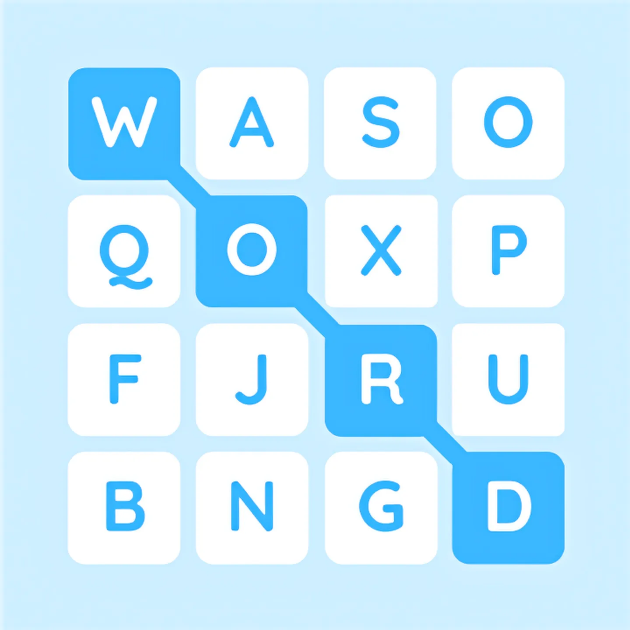 Let's Play!
Important Words
(Önemli Kelimeler)
Buy
Spend time
Satın almak
Vakit geçirmek
Get
Rest
Almak
Dinlenmek
Ride
Visit
Binmek,sürmek
Ziyaret etmek
Find
Borrow
Bulmak
Ödünç almak
City
Furniture
Şehir
Mobilya
Town
Painting
İlçe, kasaba
Tablo,resim
Neighbourhood
Ticket
Mahalle
Bilet
Map
To do list
Harita
Yapılacaklar listesi
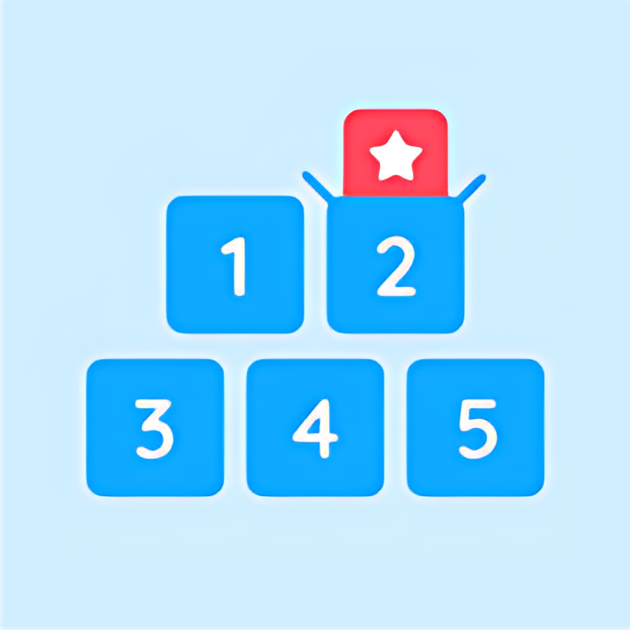 Let's Play!
Let's Repeat!
Expressing Purpose
(Amaç belirtmek)
Bir eylemin yapılma amacını belirtmek için fiilden önce «to» yapısı kullanılır.
Cümleye «-mek için» anlamı katar.
I go to the coffee shop.
I meet my friends there.
(Kahve dükkanına gidiyorum.)
(Arkadaşlarımla orada buluşuyorum.)
« TO »
I go to the coffee shop to meet my friends.
(Arkadaşlarımla buluşmak için kahve dükkanına gidiyorum.)
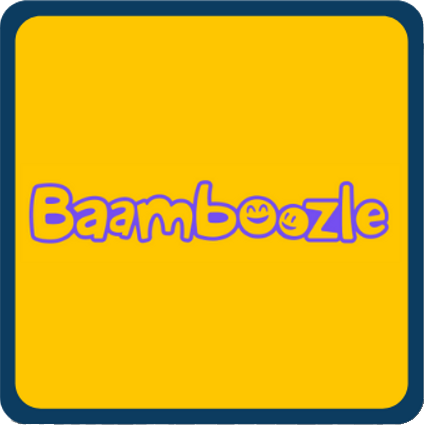 Let's Play!